Генеральное решение родину & мир Мир - будущее для всех народов
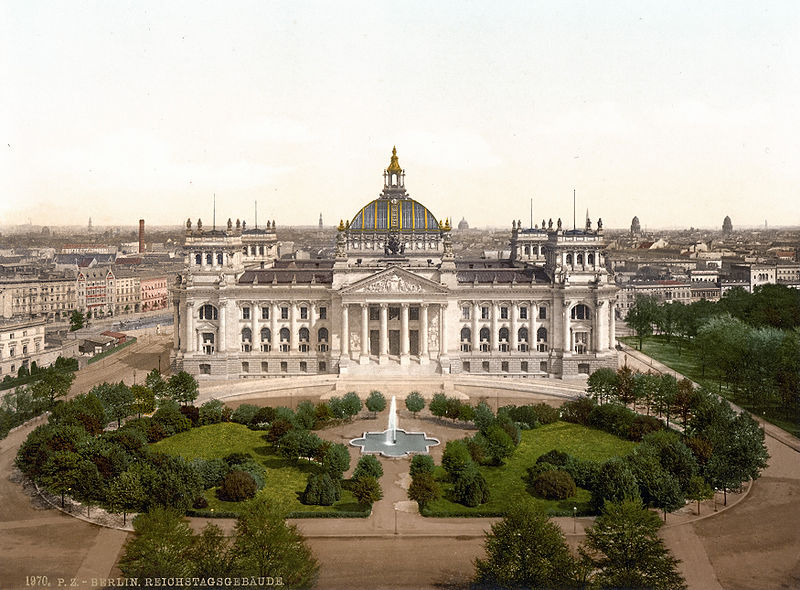 HEIMAT- Reichstag
02.09.2013
staatenlos.info
1
Рейхстаг Христу
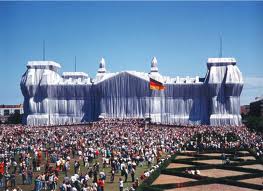 02.09.2013
staatenlos.info
2
Центральная проблема в Германии – Которая отсутствует конституции S.1
ОФИЦИАЛЬНО ЮРИДИЧЕСКИ ОФИЦИАЛЬНЫЙ ПРОЦЕСС:
1. Ее лично публично имеющее обязательную силу засвидетельствование для предварительного повторного назначения последней, до сегодняшнего дня действительной конституции.
Вы поднимаете лично официально этим юридическим актом основной закон для себя и восстанавливаете как по закону нужно напластованную основным законом конституцию 1919. 

2. Это пред-оседание Рау к 

2.1 окончания Вашей родины Staatenlosigkeit, незаконное качество = бесправие лишение власти и объявление лица недееспособным.

2.2 восстановления всех прав, дееспособности немецкого правового государства и закрытие мирных договоров и вместе с тем окончание журнала "Вельт" – ВОЙНЫ! 

Важно по истечении: Смотри рубрику Заданная величина действия!
02.09.2013
staatenlos.info
3
Центральная проблема в Германии – Которая отсутствует конституцииS.2
ОФИЦИАЛЬНО ЮРИДИЧЕСКИ ОФИЦИАЛЬНЫЙ ПРОЦЕСС:
1. Ее лично публично имеющее обязательную силу засвидетельствование для предварительного повторного назначения последней, до сегодняшнего дня действительной конституции.
Вы поднимаете лично официально этим юридическим актом основной закон для себя и восстанавливаете как по закону нужно напластованную основным законом конституцию 1919. 

2. Это пред-оседание Рау к 

2.1 окончания Вашей родины Staatenlosigkeit, незаконное качество = бесправие лишение власти и объявление лица недееспособным.

2.2 восстановления всех прав, дееспособности немецкого правового государства и закрытие мирных договоров и вместе с тем окончание журнала "Вельт" – ВОЙНЫ! 

Важно по истечении: Смотри рубрику Заданная величина действия!
02.09.2013
staatenlos.info
4
ГЕРМАНИЯ РЕШЕНИЕ 1
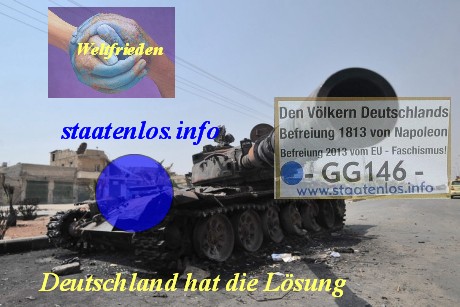 02.09.2013
staatenlos.info
5
ГЕРМАНИЯ РЕШЕНИЕ 2
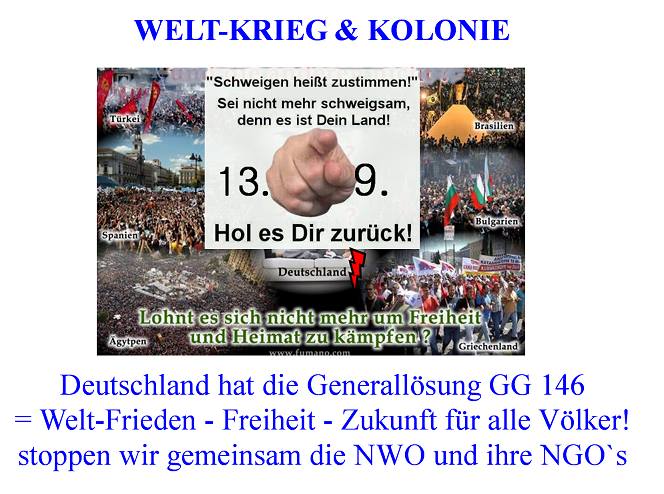 02.09.2013
staatenlos.info
6
Берлин
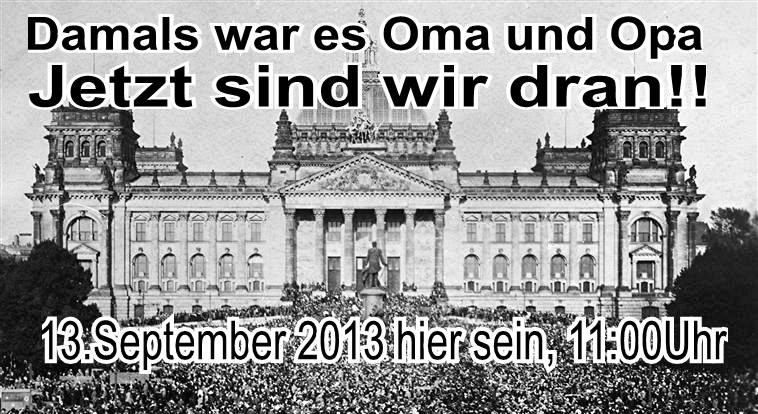 02.09.2013
staatenlos.info
7
БУНДЕСТАГ КОРЗИНУ ДЛЯ БУМАГИ
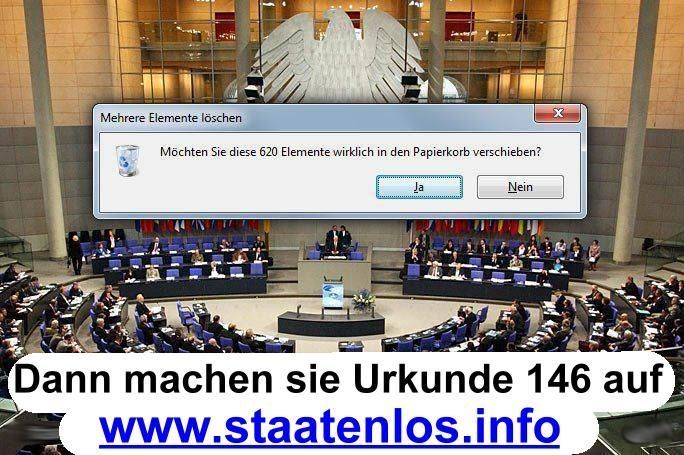 02.09.2013
staatenlos.info
8
Бундестаг Без гражданства
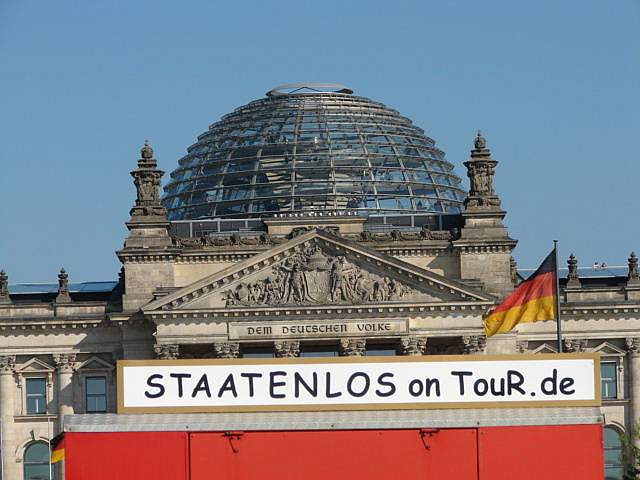 02.09.2013
staatenlos.info
9
ДОКУМЕНТ 146 турбин & Всемирно
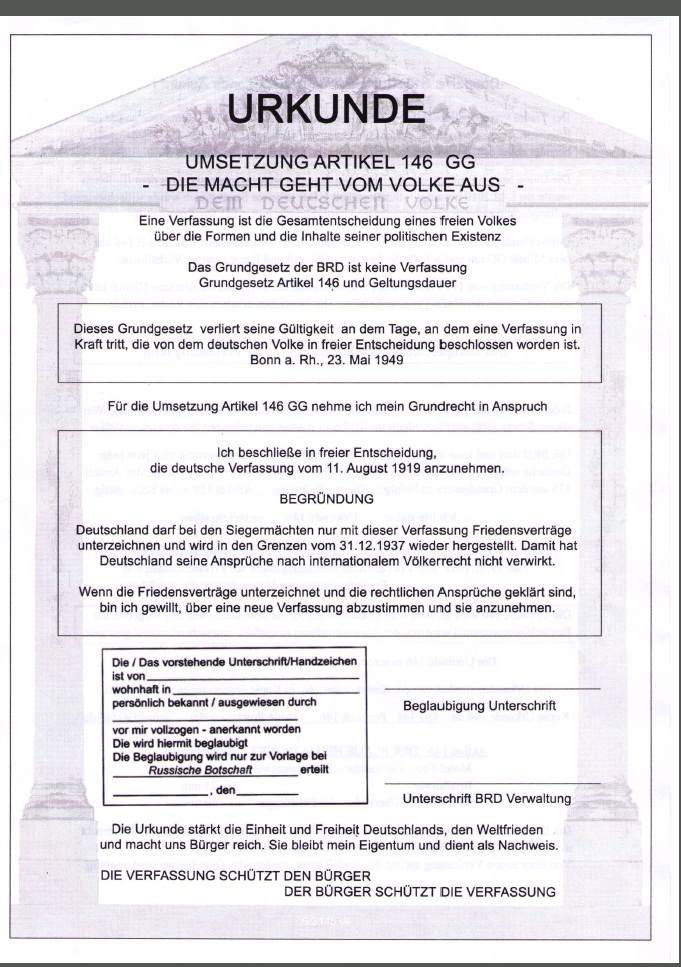 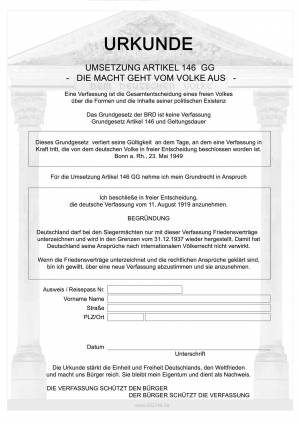 02.09.2013
staatenlos.info
10
КОМБИНИРОВАННАЯ КАРТИНА основной закон 146 - руководство действия
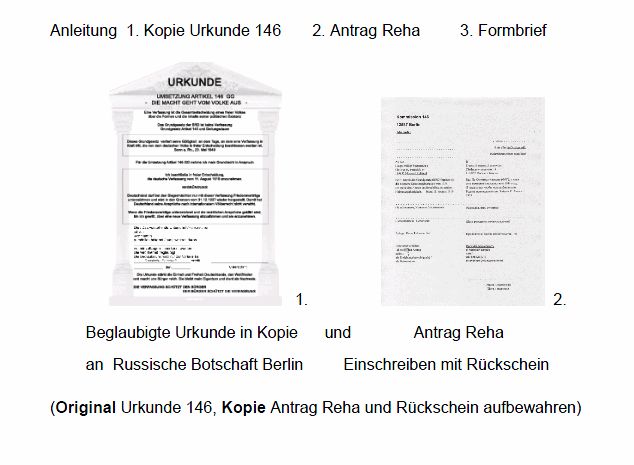 02.09.2013
staatenlos.info
11
Заданная величина действия По-новому СТР. 1 - 2
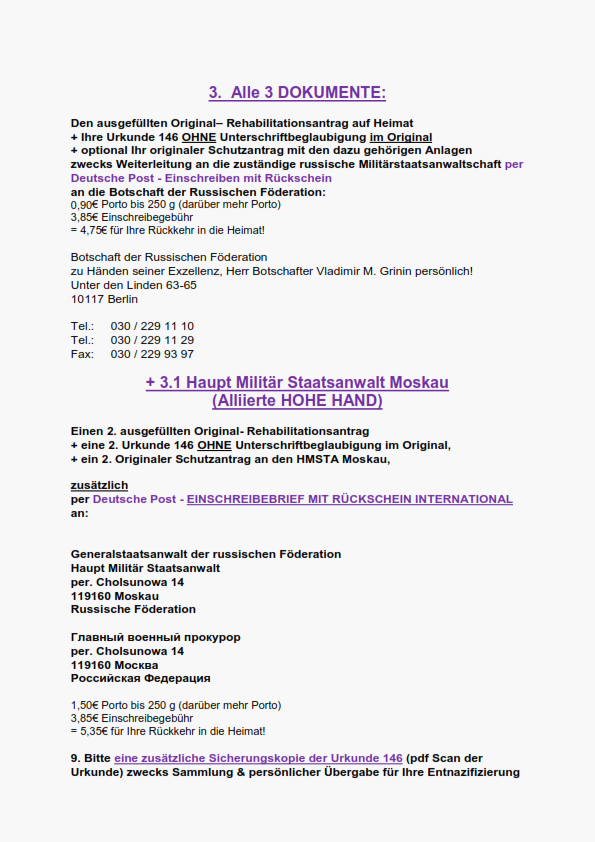 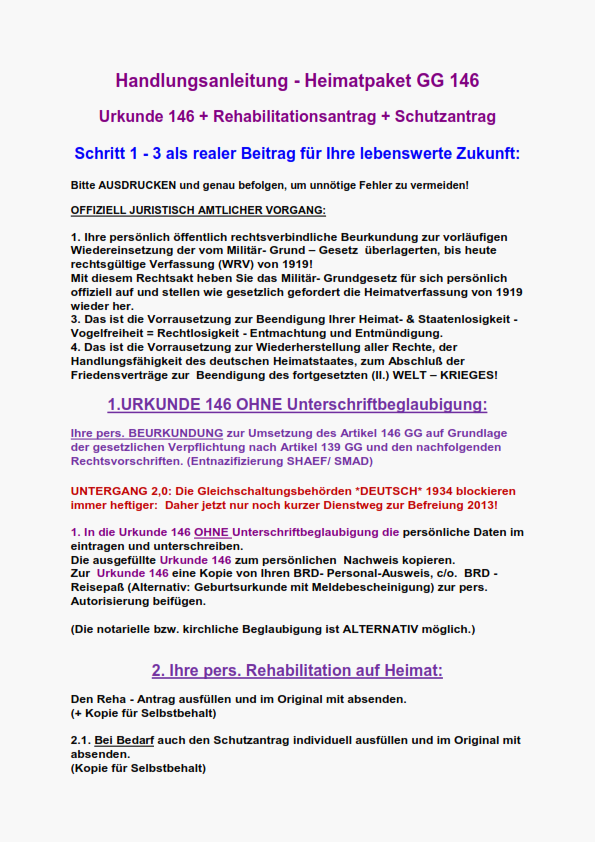 02.09.2013
staatenlos.info
12
Заданная величина действия По-новому СТР. 3 - 4
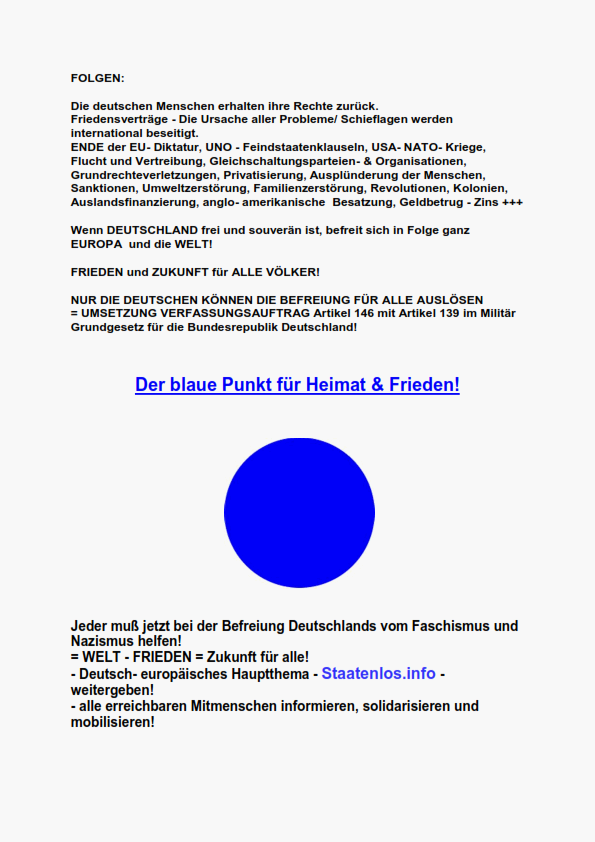 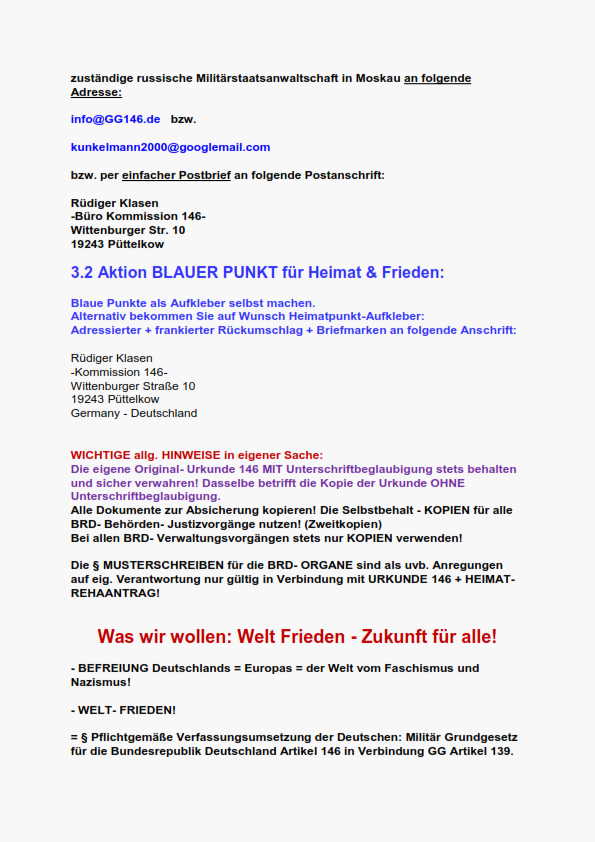 02.09.2013
13
staatenlos.info
Заданная величина действия По-новому СТР. 5
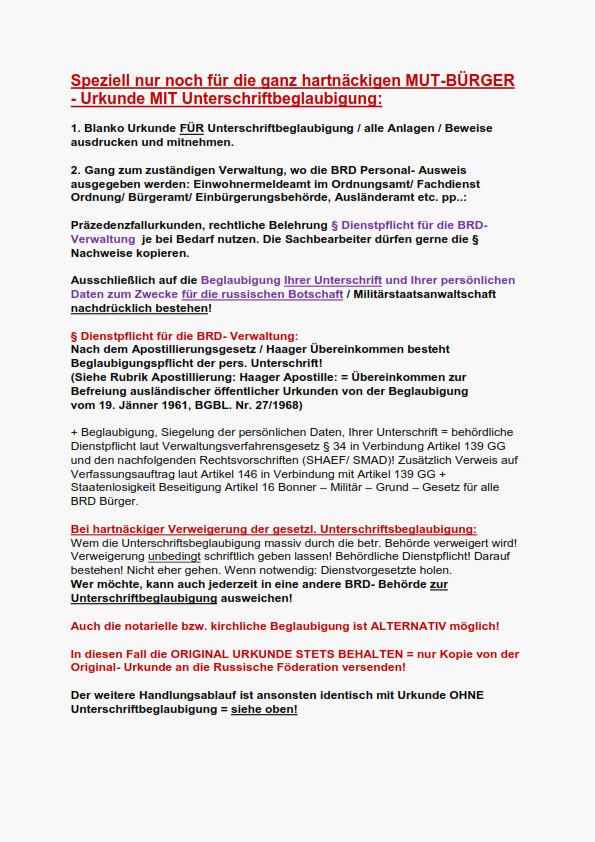 02.09.2013
staatenlos.info
14
Заявление реабилитацию
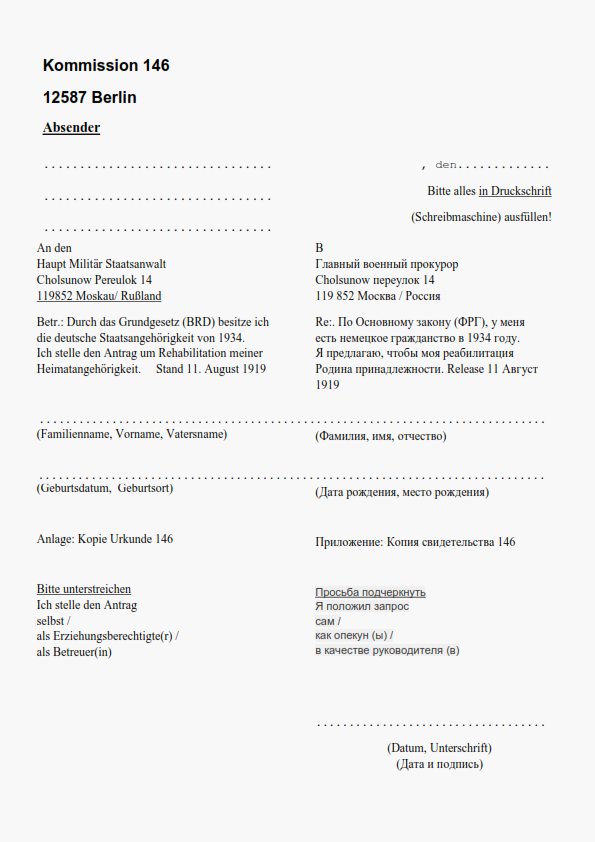 02.09.2013
staatenlos.info
15
Акция Родной номерной знак
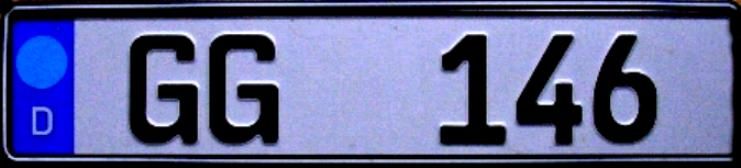 02.09.2013
staatenlos.info
16
Родины
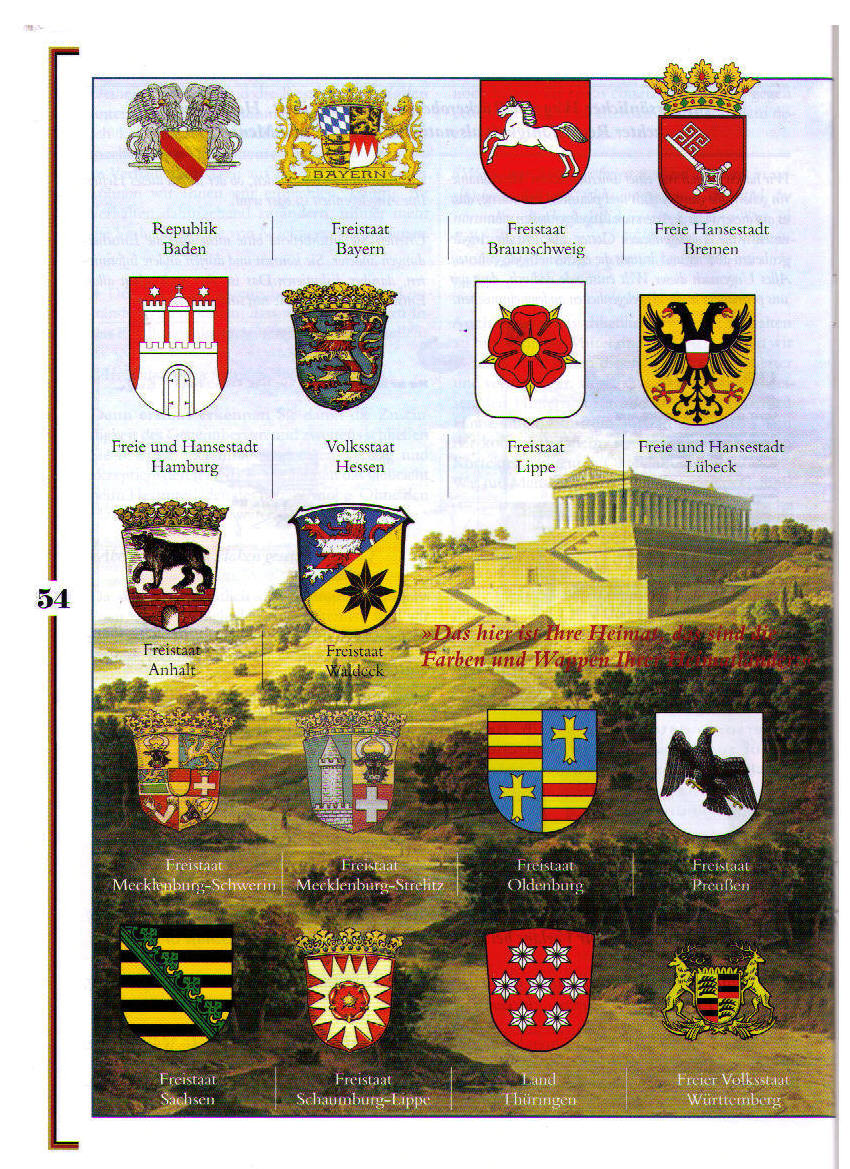 02.09.2013
staatenlos.info
17
Акция синий пункт 1
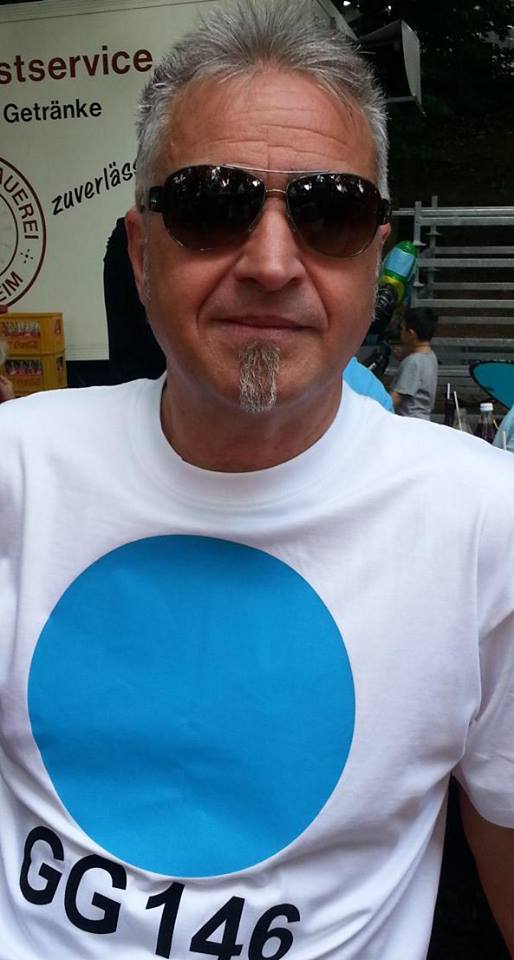 02.09.2013
staatenlos.info
18
без гражданства-документ 146 -Акция синий пункт 2
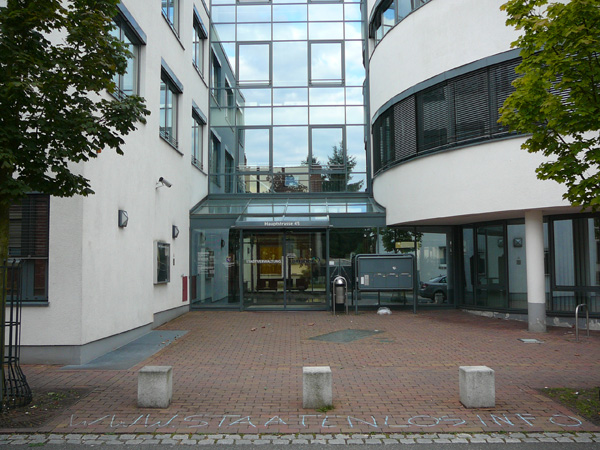 02.09.2013
staatenlos.info
19
Акция синий пункт 3
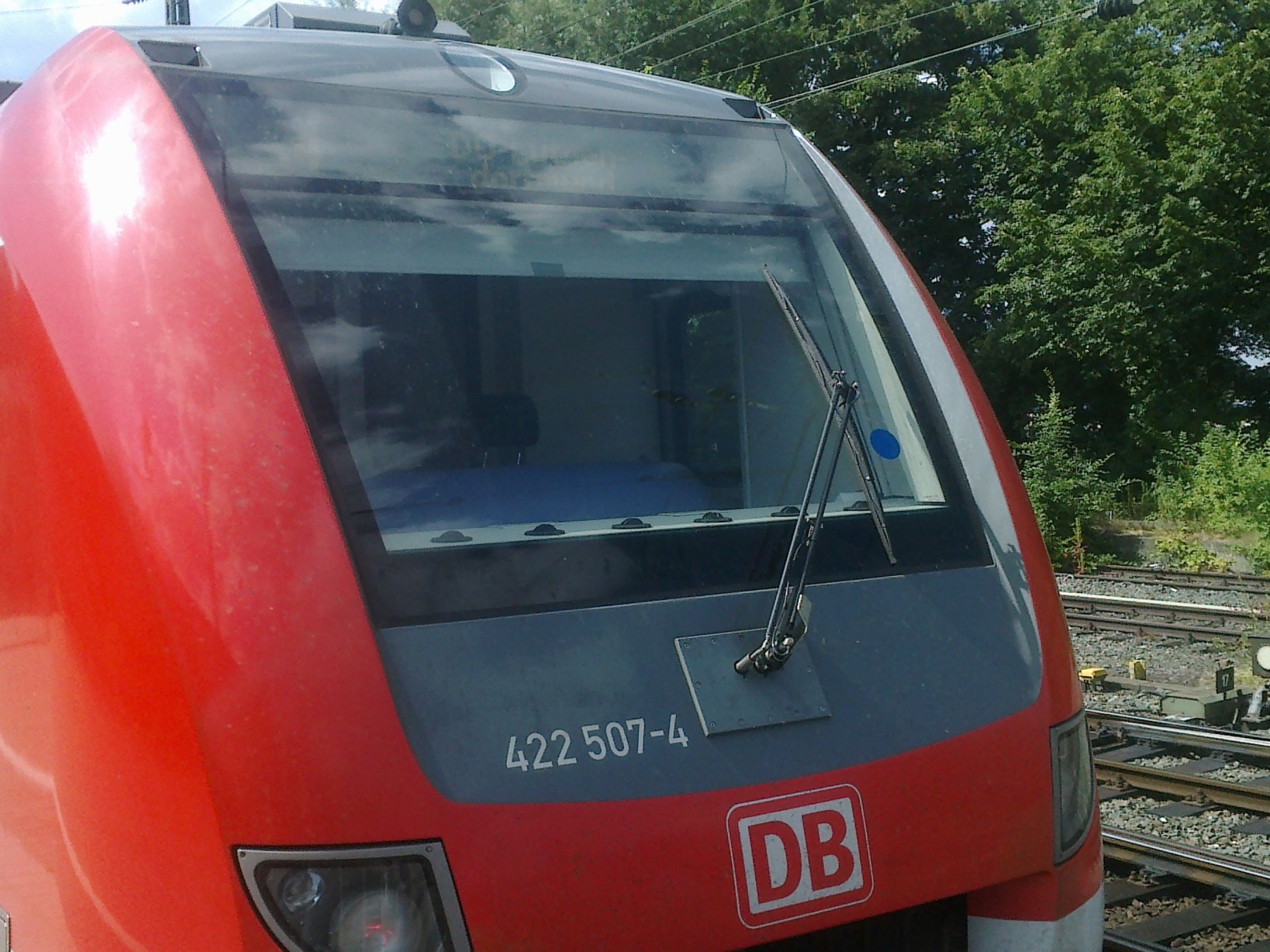 02.09.2013
staatenlos.info
20
Акция синий пункт 4
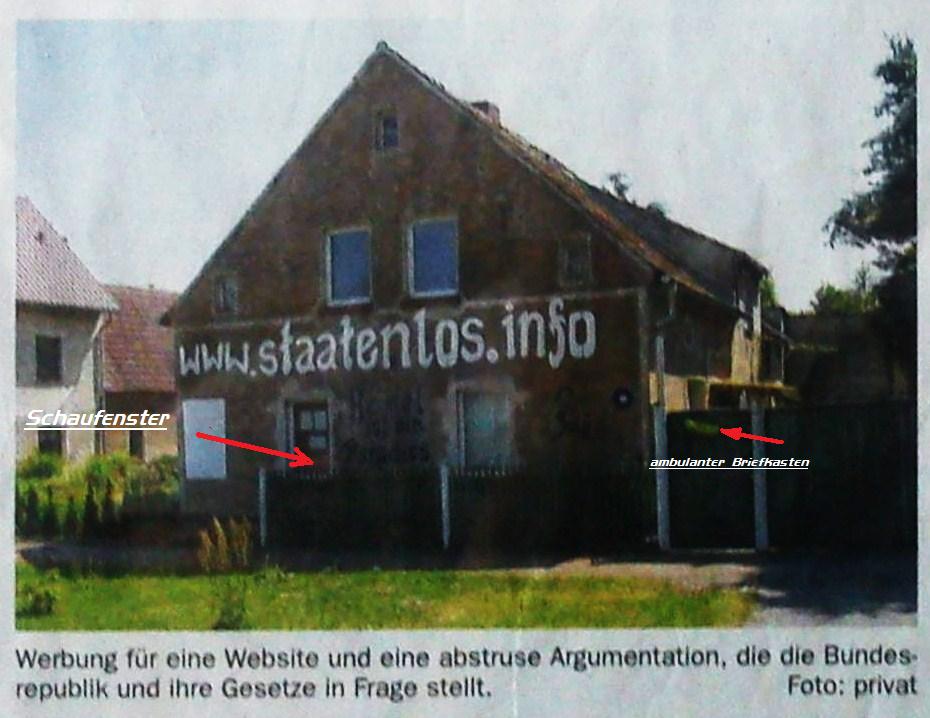 02.09.2013
staatenlos.info
21
Акция синий пункт 5
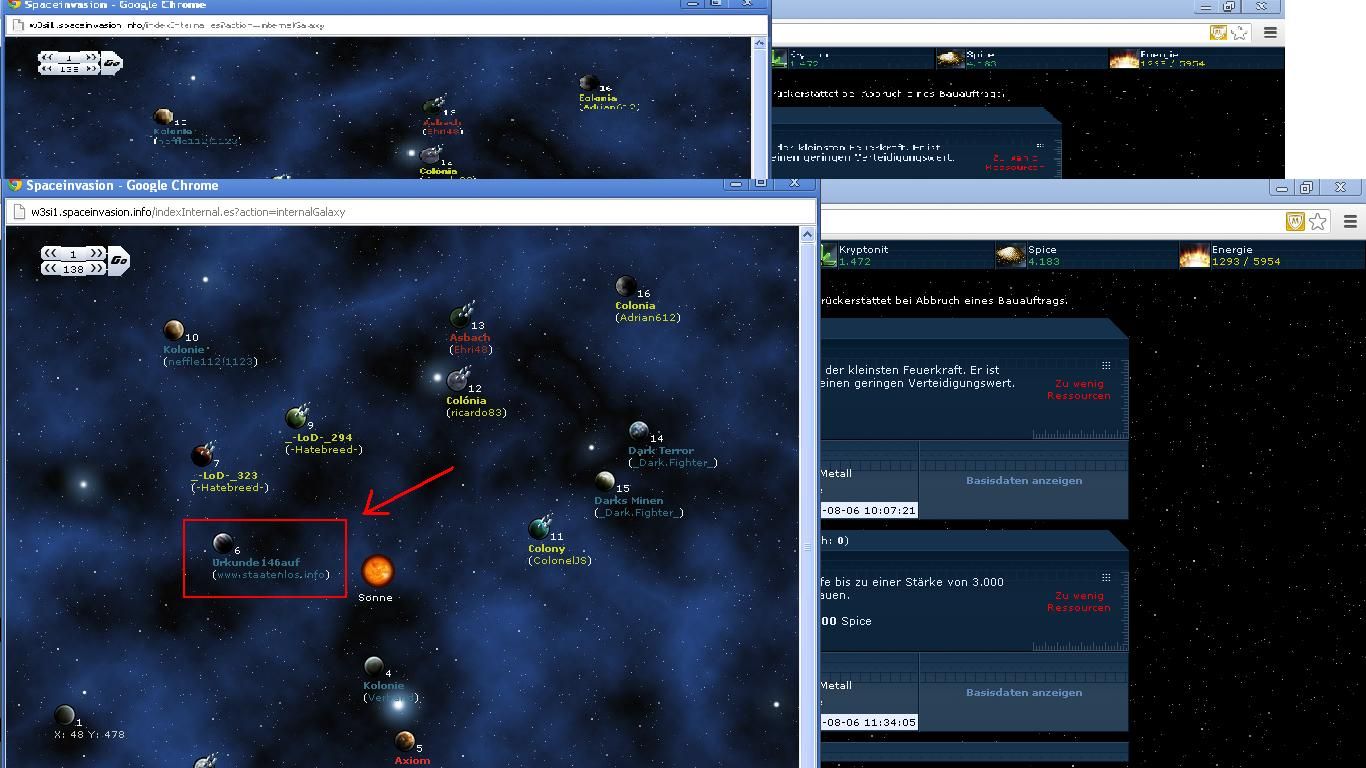 02.09.2013
staatenlos.info
22
Акция синий пункт 6
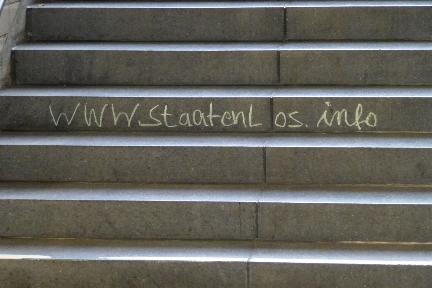 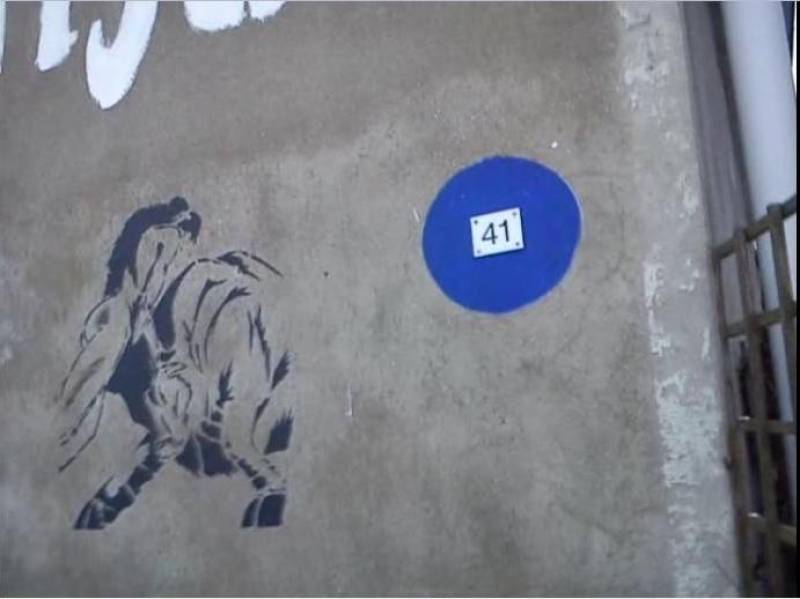 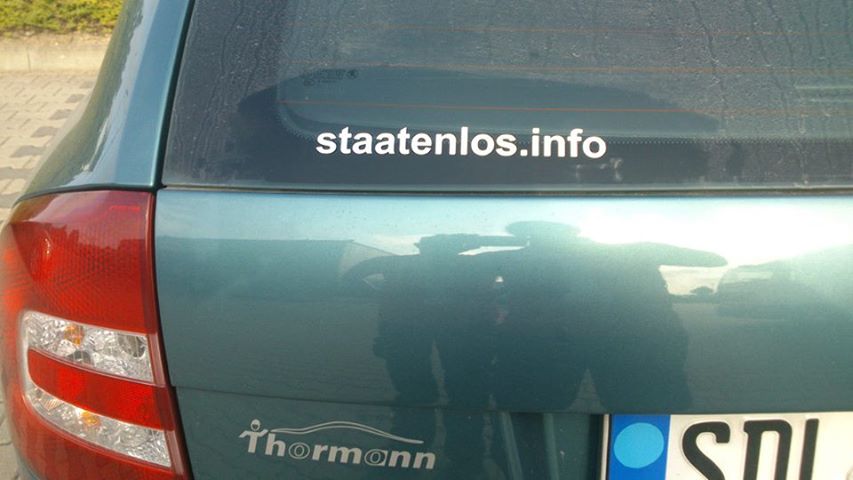 02.09.2013
staatenlos.info
23
Акция синий пункт 7
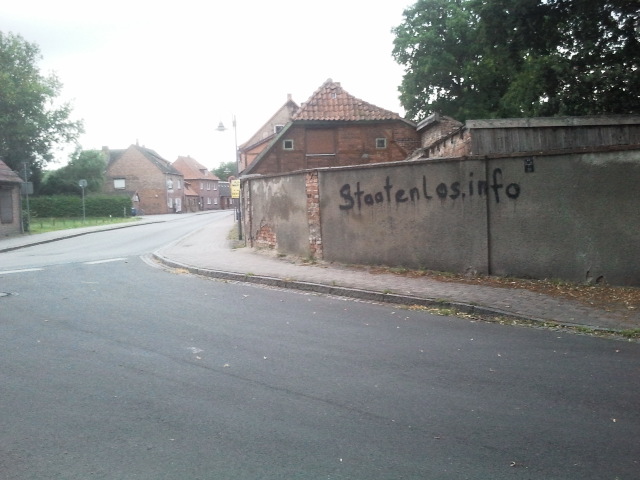 24
Акция синий пункт  8
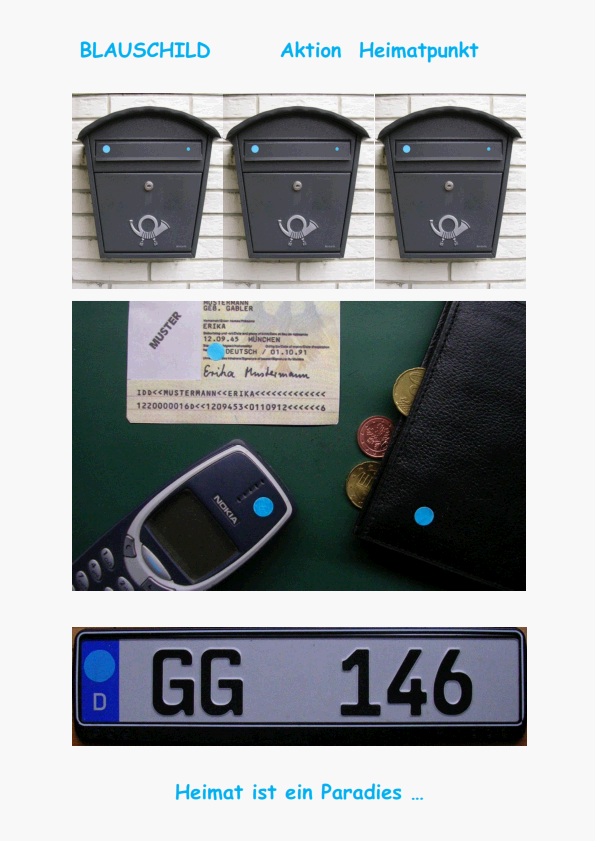 02.09.2013
staatenlos.info
25
Акция синий пункт  9
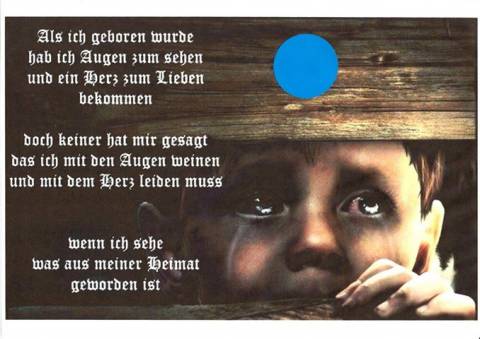 02.09.2013
staatenlos.info
26
Дерево
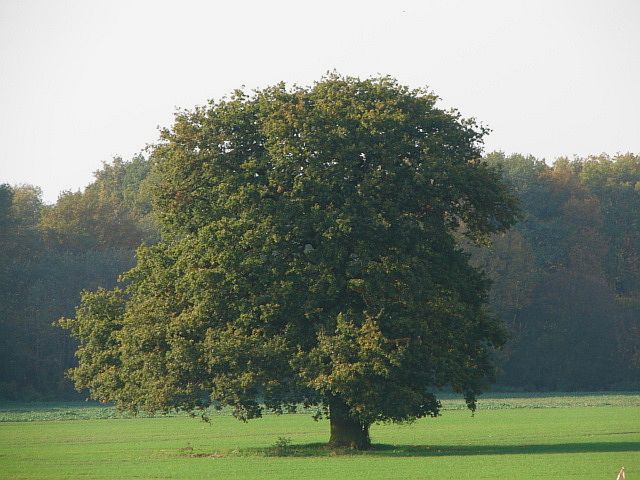 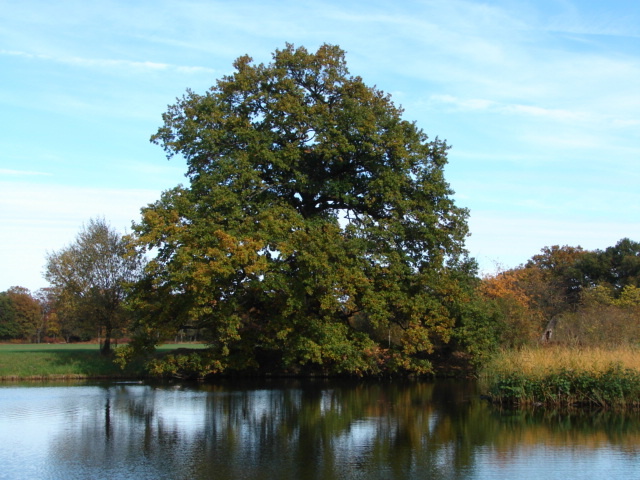 02.09.2013
staatenlos.info
27
Родина - лес
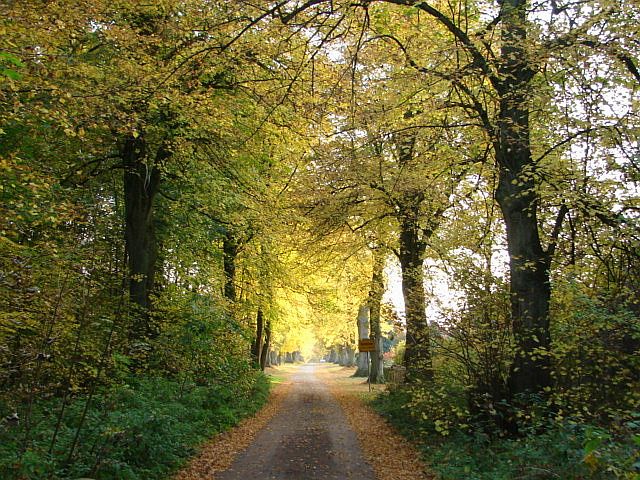 02.09.2013
staatenlos.info
28
Акция синий пункт
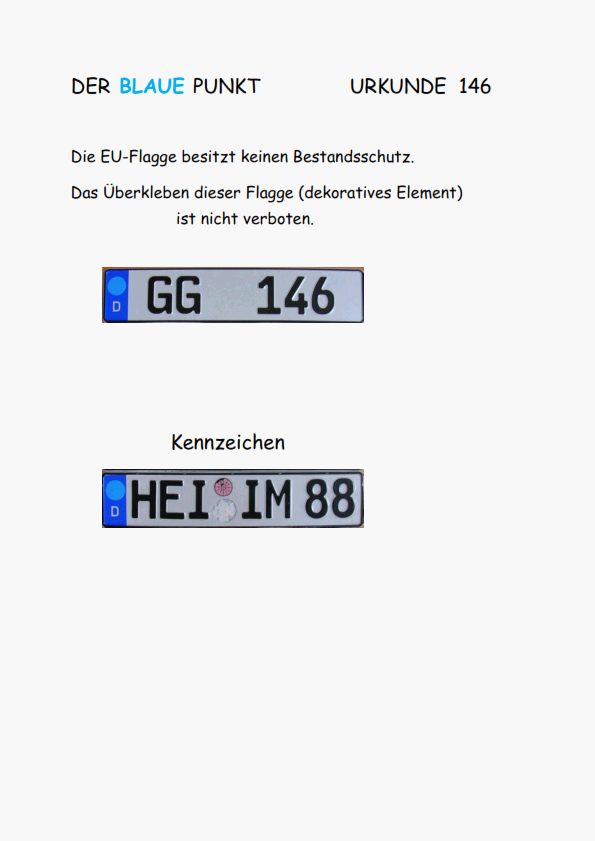 02.09.2013
staatenlos.info
29
Решение ЕС украшени
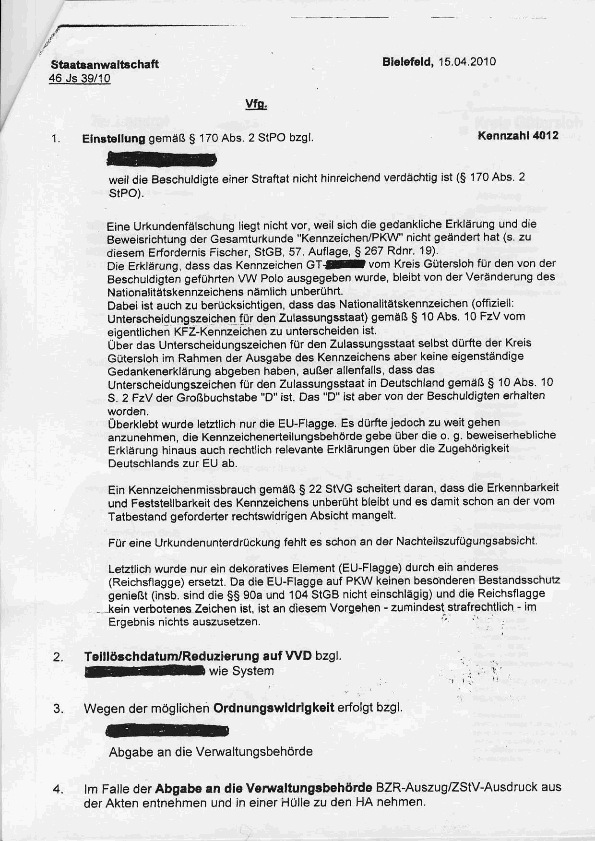 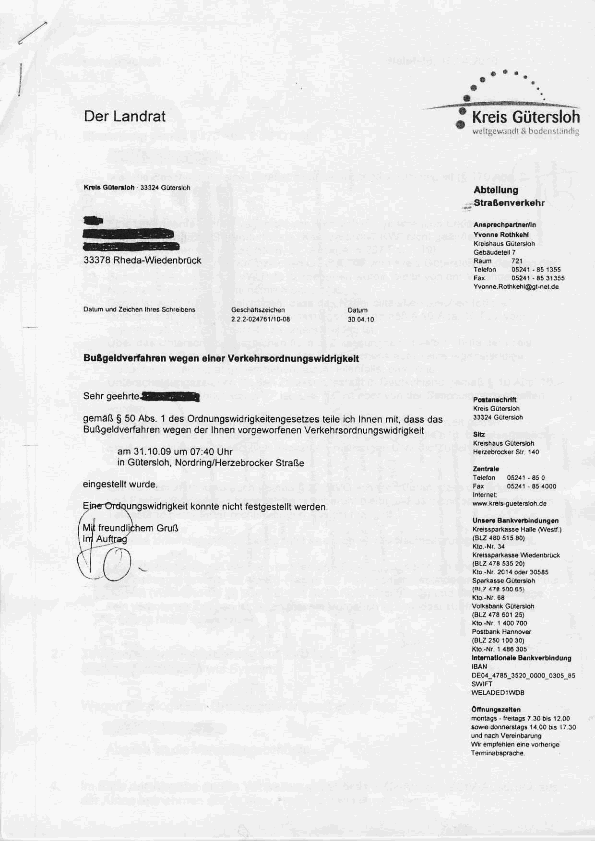 02.09.2013
staatenlos.info
30
Увы и ах
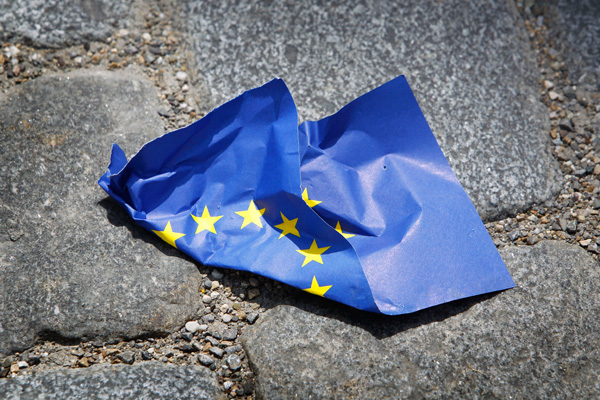 02.09.2013
staatenlos.info
31